Modèle de diagramme interfonctionnel pour PowerPoint
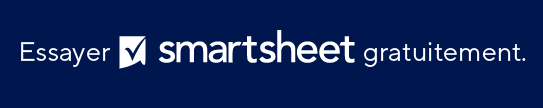 Quand utiliser ce modèle : utilisez ce modèle de diagramme interfonctionnel lorsque votre projet implique plusieurs services ou équipes afin de montrer l’interconnexion entre les rôles et les processus. Il est particulièrement utile pour les projets visant à faire comprendre clairement la façon dont les différentes parties de l’organisation contribuent au flux de travail. 
  
Fonctionnalités notables du modèle : grâce à son code couleur distinct et à sa conception rationalisée, ce modèle permet de visualiser facilement le flux de tâches dans diverses fonctions, ce qui peut vous aider à identifier à la fois les points de collaboration et les problèmes. Il comporte également des fonctionnalités de personnalisation qui vous permettent d’adapter le diagramme aux besoins spécifiques de votre projet et d’assurer une communication interservices efficace.
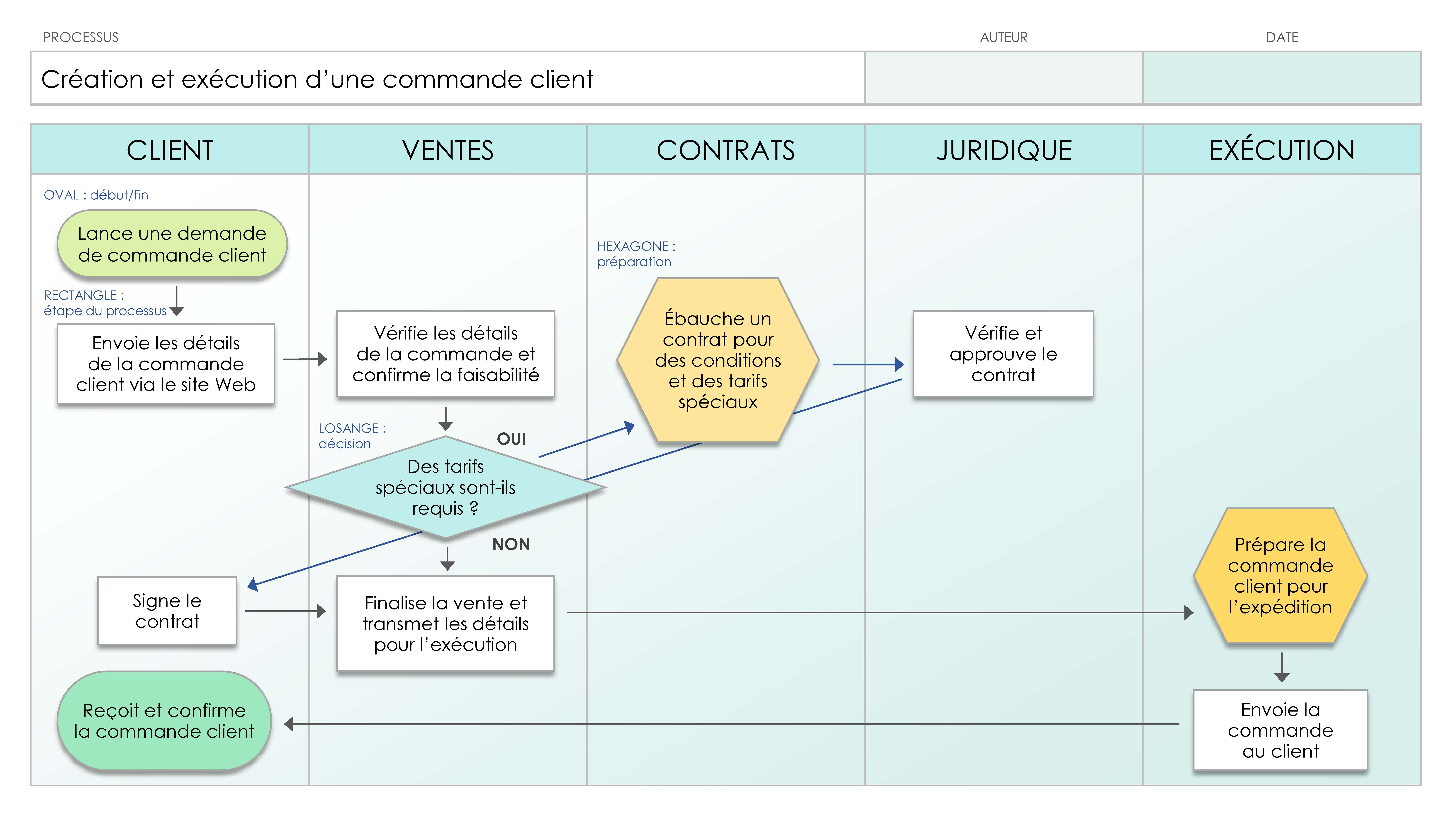 OVAL : début/fin
Lance une demande de commande client
HEXAGONE :  
préparation
RECTANGLE : 
étape du processus
Ébauche un contrat pour des conditions et des tarifs spéciaux
Vérifie les détailsde la commande et confirme la faisabilité
Vérifie etapprouve le contrat
Envoie les détailsde la commandeclient via le site Web
LOSANGE : 
décision
OUI
Des tarifs spéciaux sont-ils requis ?
Prépare la commande client pour l’expédition
NON
Finalise la vente et transmet les détails pour l’exécution
Signe le contrat
Reçoit et confirme la commande client
Envoie la commande 
au client
OUI
NON
Question de type OUI/NON
DÉBUT
NON
OUI
ÉTAPE 2
ÉTAPE 1
Entrée/sortie
Entrée/sortie
Question de type
OUI/NON
OUI
Entrée/sortie
Document/ 
Entrée des données
ÉTAPE 3
Document/ 
Entrée desdonnées
ÉTAPE 4
NON
Étape finale
ÉTAPE 5
Entrée/sortie
NON
Question de type
OUI/NON
OUI
ÉTAPE 5.1
FIN
Question de type
OUI/NON
OUI
NON